RÉNOVATION DU BTS 
MAINTENANCE DES SYSTÈMES
Présentation des pôles d’activités, blocs de compétences et 
épreuves associées
Présentation des pôles d’activités
Table ronde / Retours d’expériences / Commentaires et documents associés au pôle d’activités liées à la Maintenance Corrective

Denis BOISSON, enseignant BTS MS SAE – Académie de Rennes
Pascal DENIS, enseignant BTS MS SEF et SP – Académie de Nantes
Julien DRIEU, enseignant BTS MS SEF – Académie de Normandie
Jean-Pierre GUERMEUR, enseignant BTS MS SP – Académie de Rennes
Patrick GOGNET, enseignant BTS MS SE et SP – Académie de Normandie
Sébastien LEPAYSANT, enseignant BTS MS SP – Académie de Normandie
Philippe MOALIC, enseignant BTS MS SEF – Académie de Rennes
Pôles d’activités, blocs de compétences et épreuves associées
Q.1  Nous sommes au mois d’avril, vous avez commencé un nouveau cycle avec des étudiants et apprentis et ce nouveau référentiel. 
Quelle répartition avez-vous retenue ? 
Comment avez-vous démarré ? 
Quelles sont les organisations pédagogiques privilégiées ?
Pôles d’activités, blocs de compétences et épreuves associées
Quelle répartition ? Quelle organisation ?
Contexte : S. LEPAYSANT
L.P.O – Alexis de Tocqueville – CHERBOURG (50)
BTS option A : SP
Equipe de 5 enseignants sur l’enseignement pro.:
2 G.E
2 G.M
1 MSPC
Mixité de public (App / Initiaux)
Effectifs (1ère: 15; 2ème : 17)
Contexte : J.DRIEU
L.G.T – Alain – ALENCON (61)
BTS option B : SEF
Equipe de 3 enseignants sur l’enseignement pro.:
1 G.E
1 G.M
1 G.T
Mixité de public (App / Initiaux)
Effectifs restreints (1ère: 3; 2ème : 5)
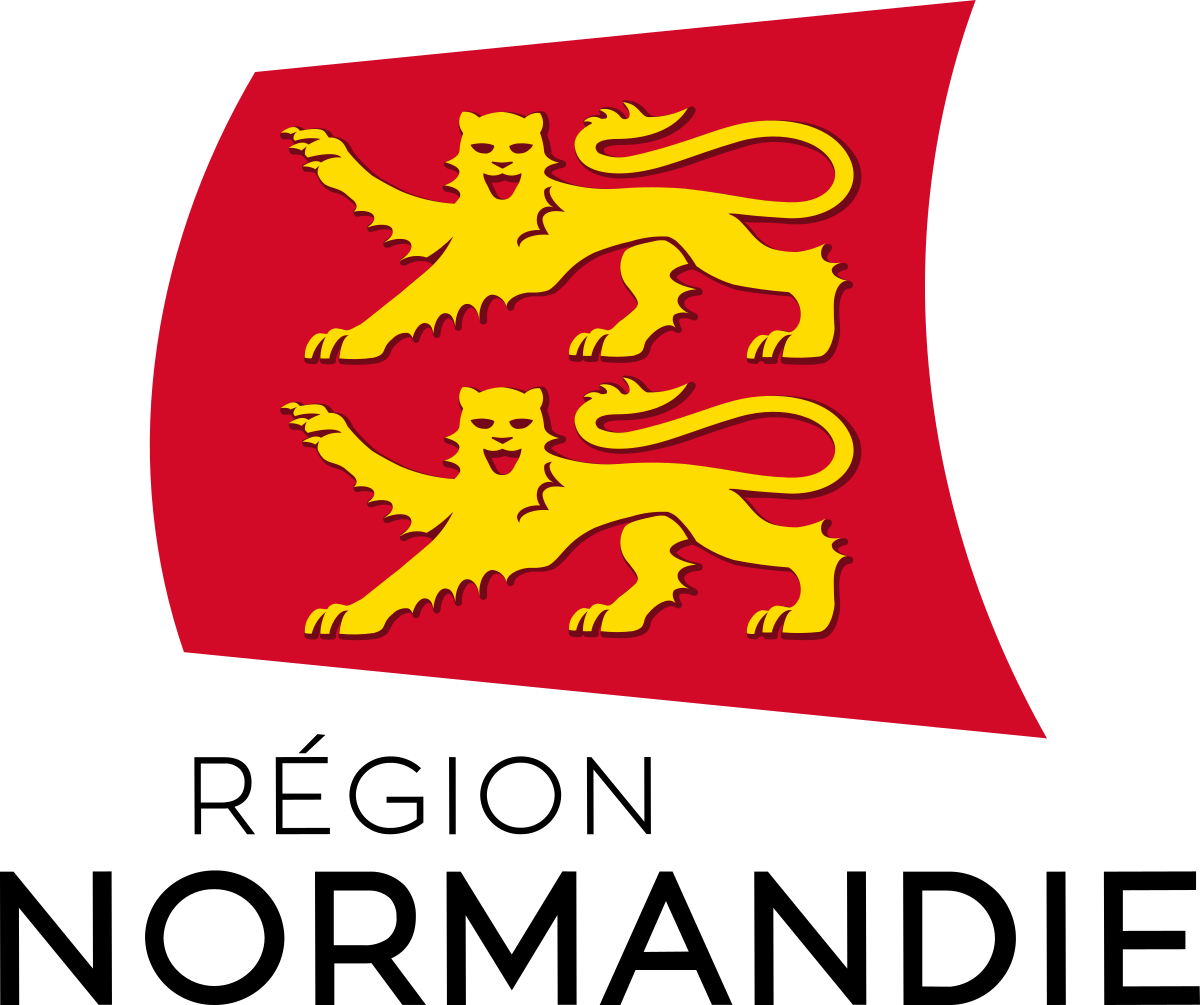 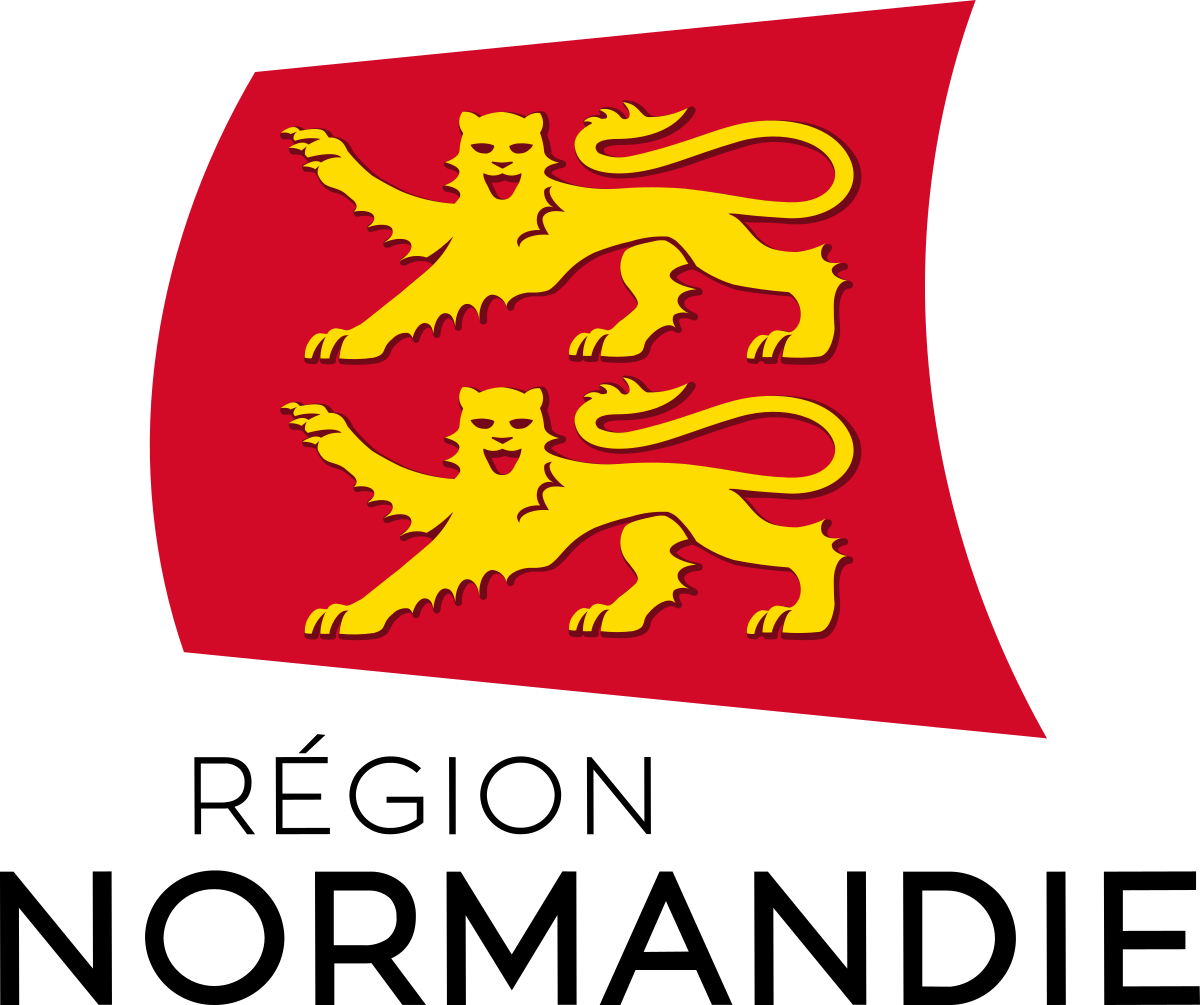 Pôles d’activités, blocs de compétences et épreuves associées
Quelle répartition ? Quelle organisation ?
Répartition: S. LEPAYSANT
La répartition retenue :                 2 intitulés de séance sur l’EDT étudiant
Maintenances(corrective/préventive/améliorative), Organisation et Intégration
« Activités dirigées » par groupe en salles dédiées (situées dans l’atelier)
Maintenances (corrective/préventive/améliorative) 
et Organisation
« Activités pratiques » à l’atelier  et en salle informatique (située dans l’atelier)
Pôles d’activités, blocs de compétences et épreuves associées
Quelle répartition ? Quelle organisation ?
[Speaker Notes: Bilan schématique de l’organisation du BTS MSP de lycée Alexis de Tocqueville - CHERBOURG]
Pôles d’activités, blocs de compétences et épreuves associées
Quelle organisation pédagogique ? Quelle répartition ?
Utilisation de la répartition proposée par le G.A.P: J.DRIEU
Pôles d’activités, blocs de compétences et épreuves associées
Quelle organisation pédagogique ? Quelle répartition ?
Utilisation de la répartition proposée par le G.A.P :
Fusion en 1 pôle commun
Pôles d’activités, blocs de compétences et épreuves associées
Quelle organisation pédagogique ? Quelle répartition ?
Emploi du temps type d’un étudiant :
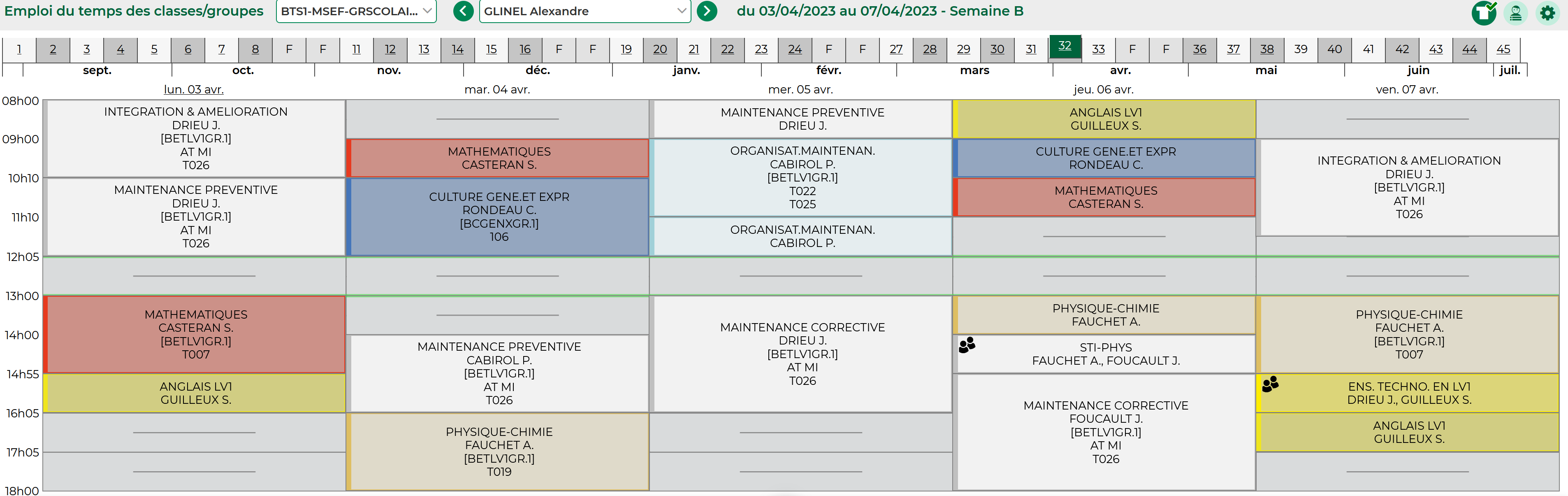 Pôle 2
Pôle 3/4
Pôle 5
Pôle 3/4
Pôle 2
Pôle 1
Pôle 2
Pôle 1
Pôles d’activités, blocs de compétences et épreuves associées
Comment démarrer ?
Pôles d’activités, blocs de compétences et épreuves associées
Comment démarrer ? - S. LEPAYSANT
Pôles d’activités, blocs de compétences et épreuves associées
Comment démarrer ? - J.DRIEU
Progression :
2ème année
1ère année
C.I – Chaîne d’information
C.P – Chaîne de puissance
Pôles d’activités, blocs de compétences et épreuves associées
Comment démarrer ?
Exemple d’une composition d’un thème transversal :
Pôles d’activités, blocs de compétences et épreuves associées
Comment démarrer ?
Contexte : 
Répartition globale
En fonction du pôle :
Continuité pédagogique qui s’opère :
Exemple sur le pôle 1 : Séquence 5 – Préparer les IC en énergétique



Spécialisation issue d’un même thème :
Exemple sur le pôle 2 : Séquence 4 – Les I.P sur un système énergétique
IC : Intervention corrective
IP : Intervention préventive
Pôles d’activités, blocs de compétences et épreuves associées
Q.2  Finalement dans les contenus, quelle est aujourd’hui votre 
        approche ? Y a-t-il des changements ?
Pôles d’activités, blocs de compétences et épreuves associées
Lycée P. Mendes France – Rennes (35) – Philippe MOALIC
Changement de pédagogie engendré par le nouveau référentiel
Contextualiser les séquences à partir d’une activité professionnelle
Prise de connaissance  de l’équipement sur lequel on va intervenir
Apports des savoirs (caractérisation des équipements)
Changements fréquents de lieux de formation
Etat des lieux de l’installation
Apports des savoirs (mode opératoire)
Analyse des interventions
Mise en œuvre d’une activité de maintenance
Pôles d’activités, blocs de compétences et épreuves associées
Q.3  Comment fonctionnez-vous en équipe ?
Pôles d’activités, blocs de compétences et épreuves associées
Fonctionnement d’équipe – Lycée Mendes France – Rennes (35) – Philippe MOALIC
4 intervenants pour une section d’apprentis
Enseignant spécifique en organisation de la maintenance
Pas d’attribution spécifique d’enseignant pour les autres blocs
Répartition des apports de cours en fonction des préférences des enseignants (électricité, chauffage, ventilation, froid)
Pôles d’activités, blocs de compétences et épreuves associées
Fonctionnement d’équipe – Lycée Mendes France – Rennes (35)
Répartition des apprentis entre enseignants techniques
Pour assurer le suivi en entreprise

Mise en commun des ressources et des séquences de formation
Accès partagé avec les apprentis sur le réseau du lycée
Pôles d’activités, blocs de compétences et épreuves associées
Fonctionnement d’équipe – Lycée Mendes France – Rennes (35)
Points de vigilance
Contrôle de la répartition des activités entre les blocs pour balayer l’ensemble des compétences

Réunion préalable aux conseils semestriels pour effectuer la synthèse du bilan de compétence par blocs
Pôles d’activités, blocs de compétences et épreuves associées
Fonctionnement d’équipe – Lycée Thépot – Quimper (35) Jean-Pierre GUERMEUR
5 intervenants pour une section mixte scolaire et 6 apprentis
C’est trop.
Septembre 2023 manque de prise en compte du nouveau référentiel.
Répartition des apports de cours en fonction des compétences des enseignants (Génie électrique, Génie mécanique, Automatisme).
Enseignant spécifique en organisation de la maintenance
Pôles d’activités, blocs de compétences et épreuves associées
Fonctionnement d’équipe – Lycée Thépot – Quimper (35)
Problème de gestion de la répartition des activités entre les blocs pour balayer l’ensemble des compétences
2 Enseignants sur d’autres sections du lycée
1 Enseignant à 50%
Enseignant spécialisé dans 1 domaine
Nécessité de revoir l’organisation
Pôles d’activités, blocs de compétences et épreuves associées
Fonctionnement d’équipe – Lycée Thépot – Quimper (35)
3 enseignants pour le suivi des apprentis
Année découpée en 5 périodes en entreprise:

Période n°1, n°3, n°5
Contact téléphonique + visite

Période n°2, n°4
Contact téléphonique
Pôles d’activités, blocs de compétences et épreuves associées
Fonctionnement d’équipe – Lycée Thépot – Quimper (35)
Améliorations à mettre en œuvre pour septembre 2023:
Limiter le nombre d’enseignants sur 1 niveau
2 enseignants complémentaires  GE, GM 
pour les pôles 1,2,3,4 
1 enseignant pour le pôle 5


Identiques à ceux du lycée Mendes France
Points de vigilance
Pôles d’activités, blocs de compétences et épreuves associées
LP Emile Zola – Hennebont (56) – Denis BOISSON
CONTEXTE

Ouverture du BTS option D : SAE  en septembre 2023

Fermeture de la MC Ascensoriste (dernière session)

Présence du Bac pro MSPC 
 
Utilisation des 2 plateaux techniques (Ascenseur et MSPC) pour le BTS
Pôles d’activités, blocs de compétences et épreuves associées
LP Emile Zola – Hennebont (56)
ORGANISATION PRÉVUE
Equipe de 3 enseignants : 1 PLP Construction et 2 PLP « MSPC/Ascenseur » 
Répartition en fonction des préférences et compétences de chacun
Prise en compte des propositions d’organisation des enseignements (par pôles) du G.A.P.
Pôles d’activités, blocs de compétences et épreuves associées
LP Emile Zola – Hennebont (56)
DÉMARCHE de CONSTRUCTION du PLAN DE FORMATION

Définition des séquences pédagogiques 
Identification des compétences nécessaires, par séquence
Recensement des activités existantes, adaptation au référentiel
Définition des nouvelles activités à mettre en œuvre
Pôles d’activités, blocs de compétences et épreuves associées
LP Emile Zola – Hennebont (56)
DÉMARCHE de CONSTRUCTION du PLAN DE FORMATION

Etablir une progression avec un planning de TP, apports et TD
S’assurer du balayage de l’ensemble des compétences
Inclure les situations de certification
Proposer un emploi du temps
Pôles d’activités, blocs de compétences et épreuves associées
Présentation du pôle d’activités n°1 : Maintenance corrective (Cf. page 10 du GAP)
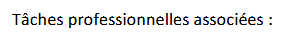 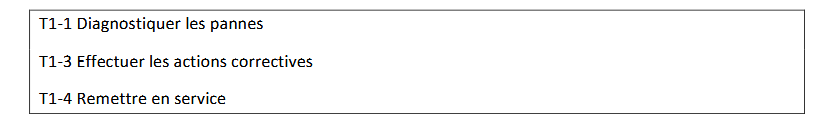 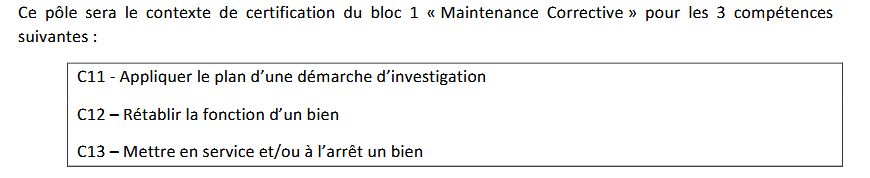 Pôles d’activités, blocs de compétences et épreuves associées
Recommandations pédagogiques
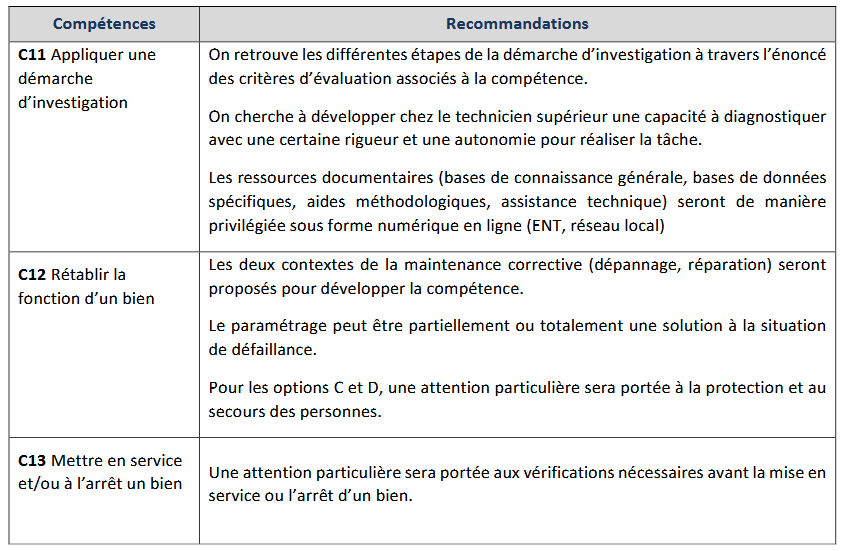 Pôles d’activités, blocs de compétences et épreuves associées
Proposition d’organisation de l’enseignement
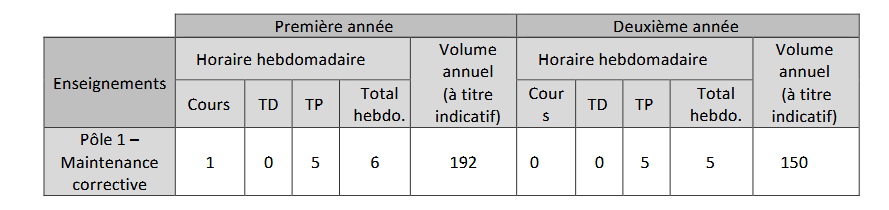 L’évaluation du pôle 1 : évaluation certificative associée à l’unité U51 – Maintenance corrective
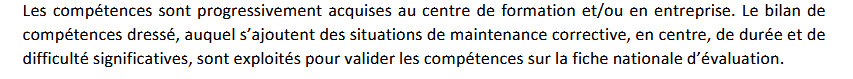 Pôles d’activités, blocs de compétences et épreuves associées
Des grilles d’aide à l’évaluation ont été élaborées – elles servent lors de la certification et peuvent être utilisées au cours de la formation avec adaptation en définissant en équipe une progressivité dans les attendus.
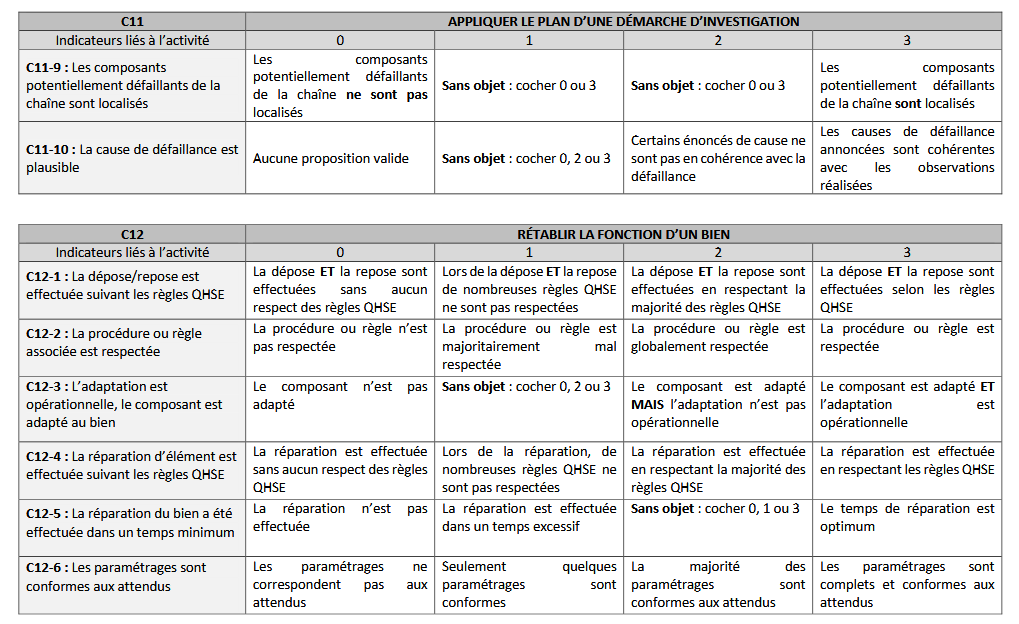 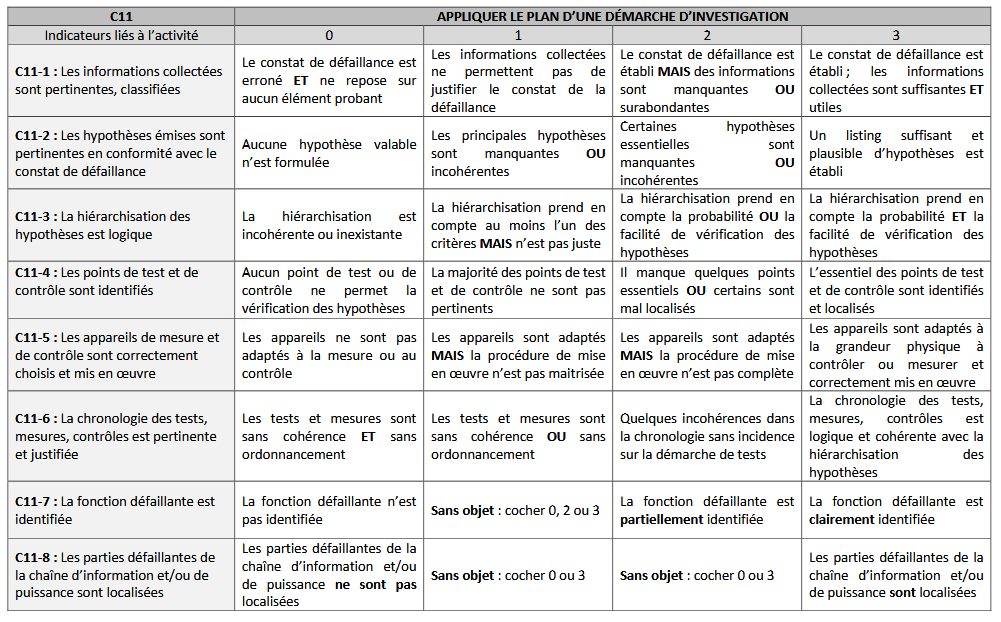 Pôles d’activités, blocs de compétences et épreuves associées
Q.4  Comment évaluez-vous vos élèves ? 
Quels outils utilisez-vous ? 
Comment cela fonctionne-t-il dans votre établissement ? Au niveau académique ?
Pôles d’activités, blocs de compétences et épreuves associées
Comment évaluer ? Lycée Alexis de Tocqueville – Cherbourg (50) – S. LEPAYSANT
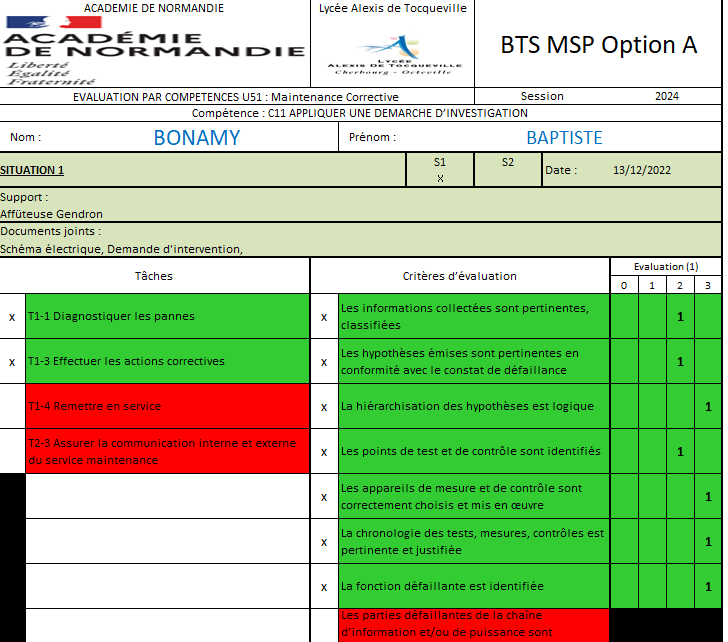 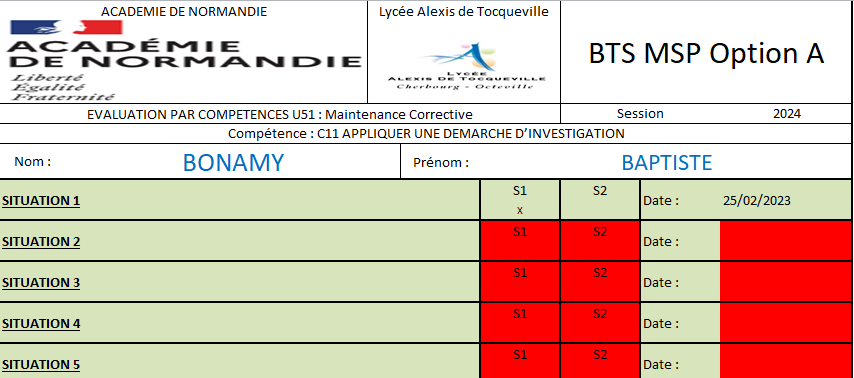 Choix des tâches et critères d’évaluation
Pôles d’activités, blocs de compétences et épreuves associées
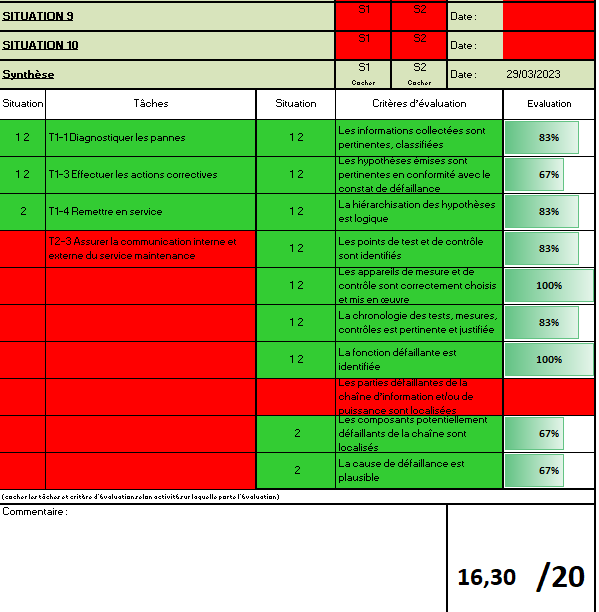 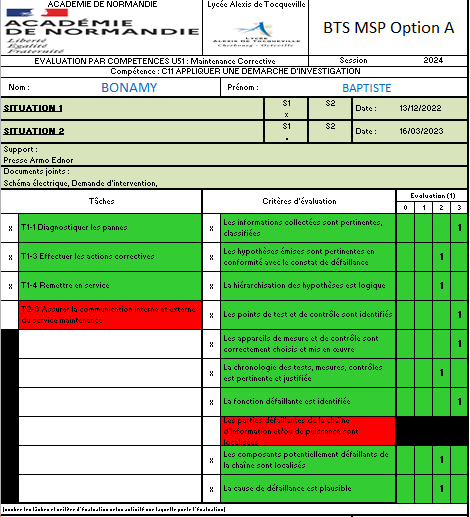 P  é
O  t
S  u
I   d
T   i
I    a
O  n
N  t
Situations ayant fait 
appel à la tâche
Situation support au 
critère d’évaluation
Pôles d’activités, blocs de compétences et épreuves associées
Comment évaluer ? - J.DRIEU
Grilles disponibles utilisées en formation comme lors des situations correspondant aux attendus de fin de formation 
Exemple en pôle 1 :
Grille d’évaluation
CR intervention avec lien vers les indicateurs
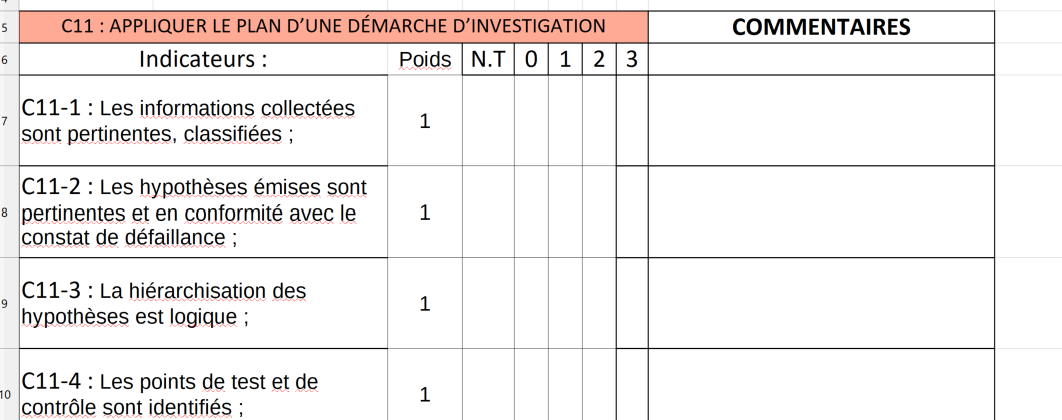 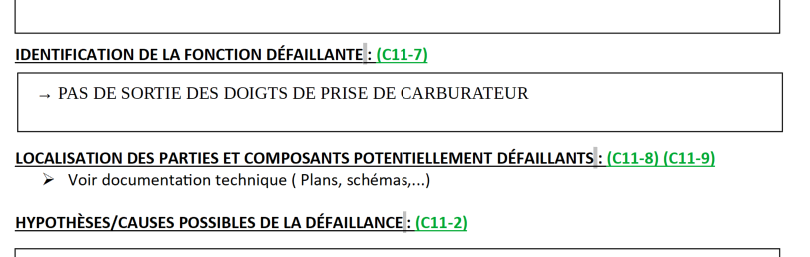 Pôles d’activités, blocs de compétences et épreuves associées
Comment évaluer ?
Bilan des situations de formation correspondant aux attendus de fin de formation
Regard annuel sur les situations
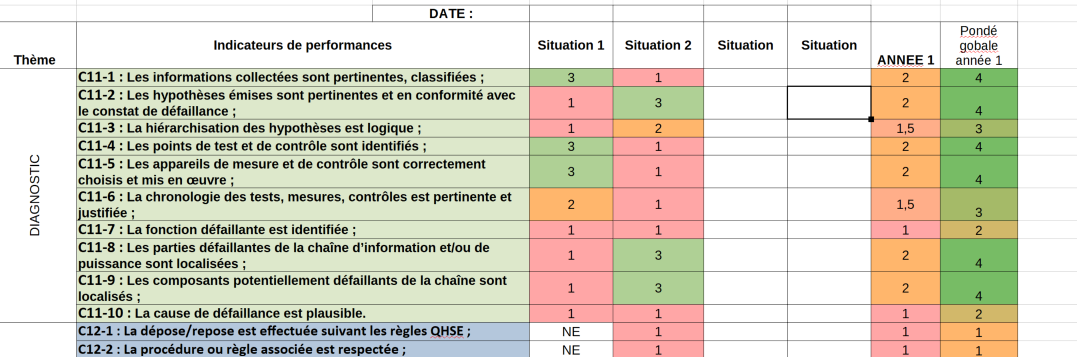 [Speaker Notes: Situation de certification au lieu de CCF]
Pôles d’activités, blocs de compétences et épreuves associées
Lycées en Normandie – Sébastien LEPAYSANT et Julien DRIEU
Achat de CPRO mais pas d’utilisation cette année :
 Rentrée 2023-2024

Aujourd’hui : 
Schéma « classique » par pôle

La construction du suivi : 
Basé sur les grilles d’aide à l’évaluation du G.A.P
Pôles d’activités, blocs de compétences et épreuves associées
Lycée Thépot de Quimper – Jean-Pierre GUERMEUR
Utilisation de grilles au format papier
Transfert dans Cpro
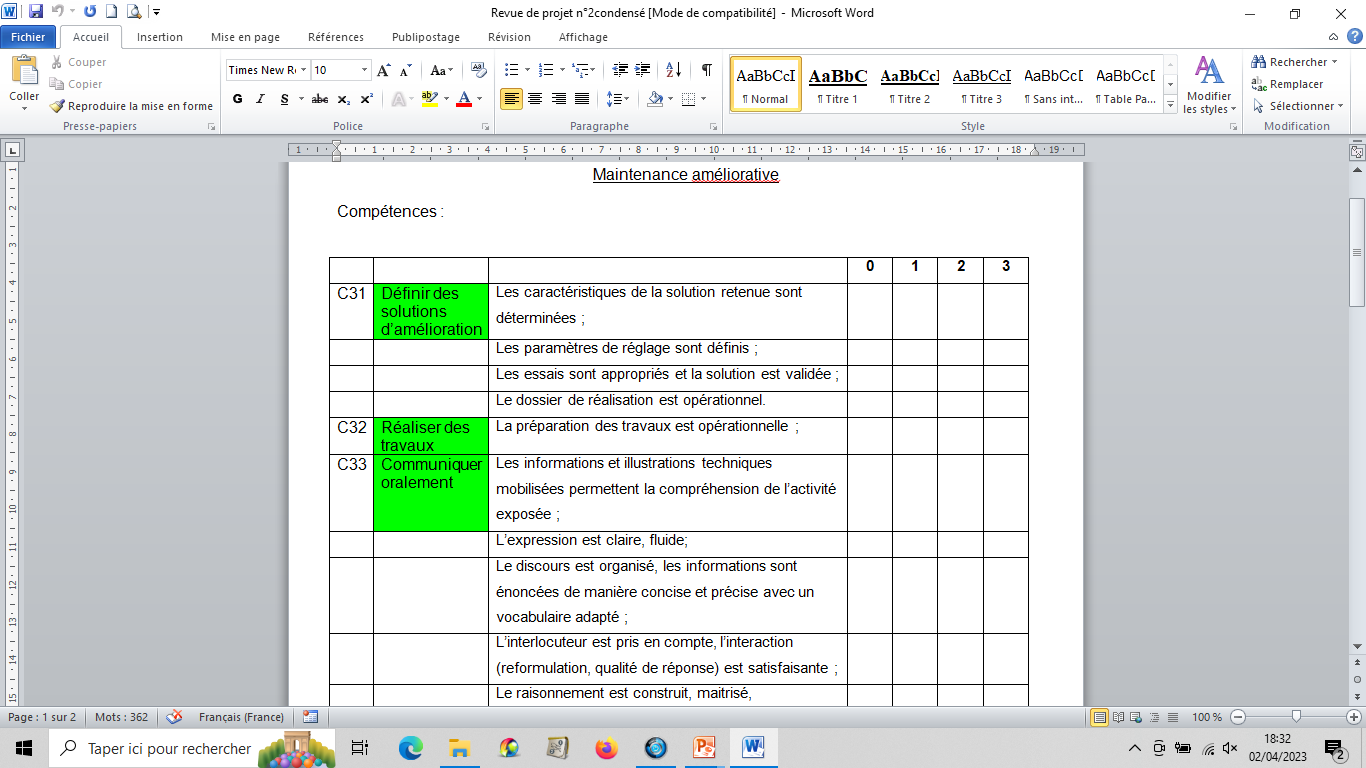 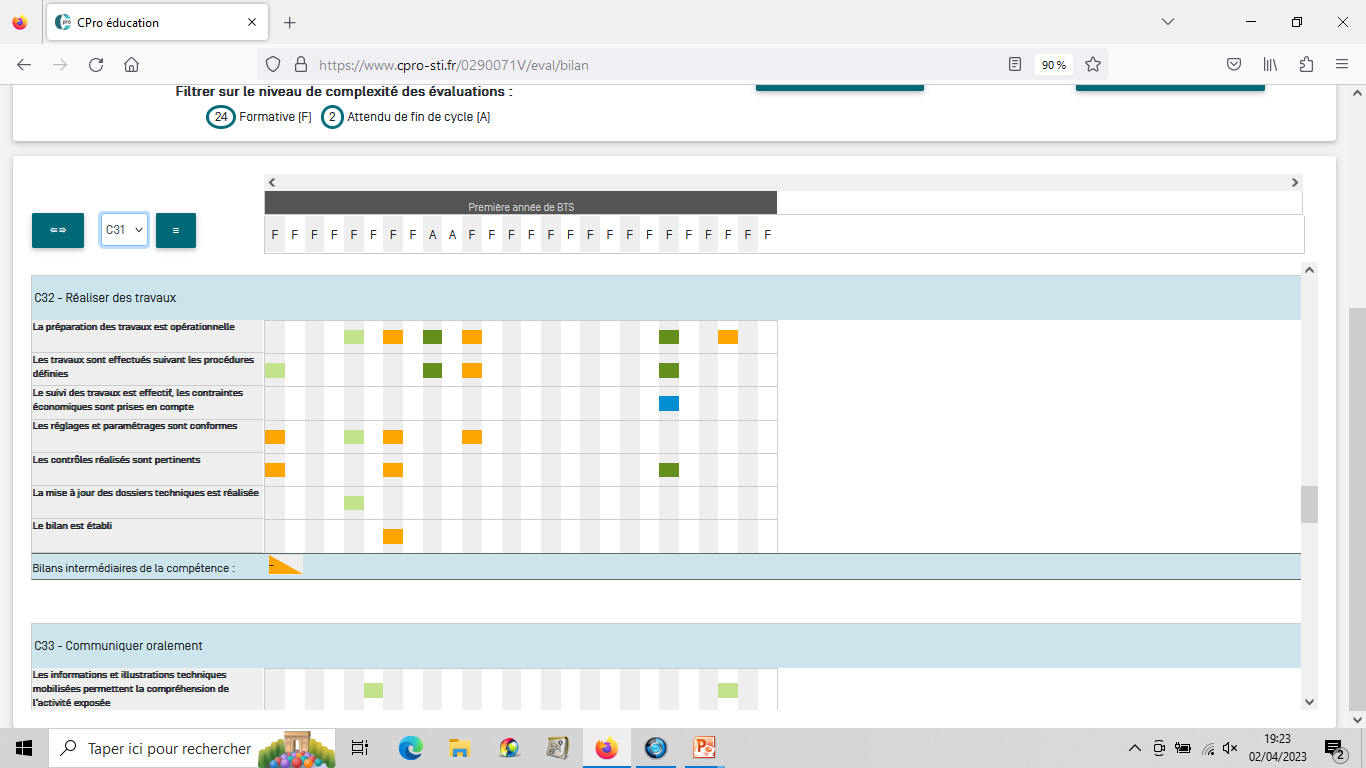 Pôles d’activités, blocs de compétences et épreuves associées
LP Emile Zola – Hennebont – Denis BOISSON
ÉVALUATIONS

Suivi des acquis avec CPRO

Utilisation des grilles d’aide à l’évaluation du G.A.P.

CPRO est déjà mis en œuvre en Bac Pro MSPC
Pôles d’activités, blocs de compétences et épreuves associées
Retour d’expérience sur visite en entreprise au lycée Mendes France de Rennes
Philippe MOALIC
Utilisation de l’outil de suivi Cpro
Saisie de ses activités par l’apprenti
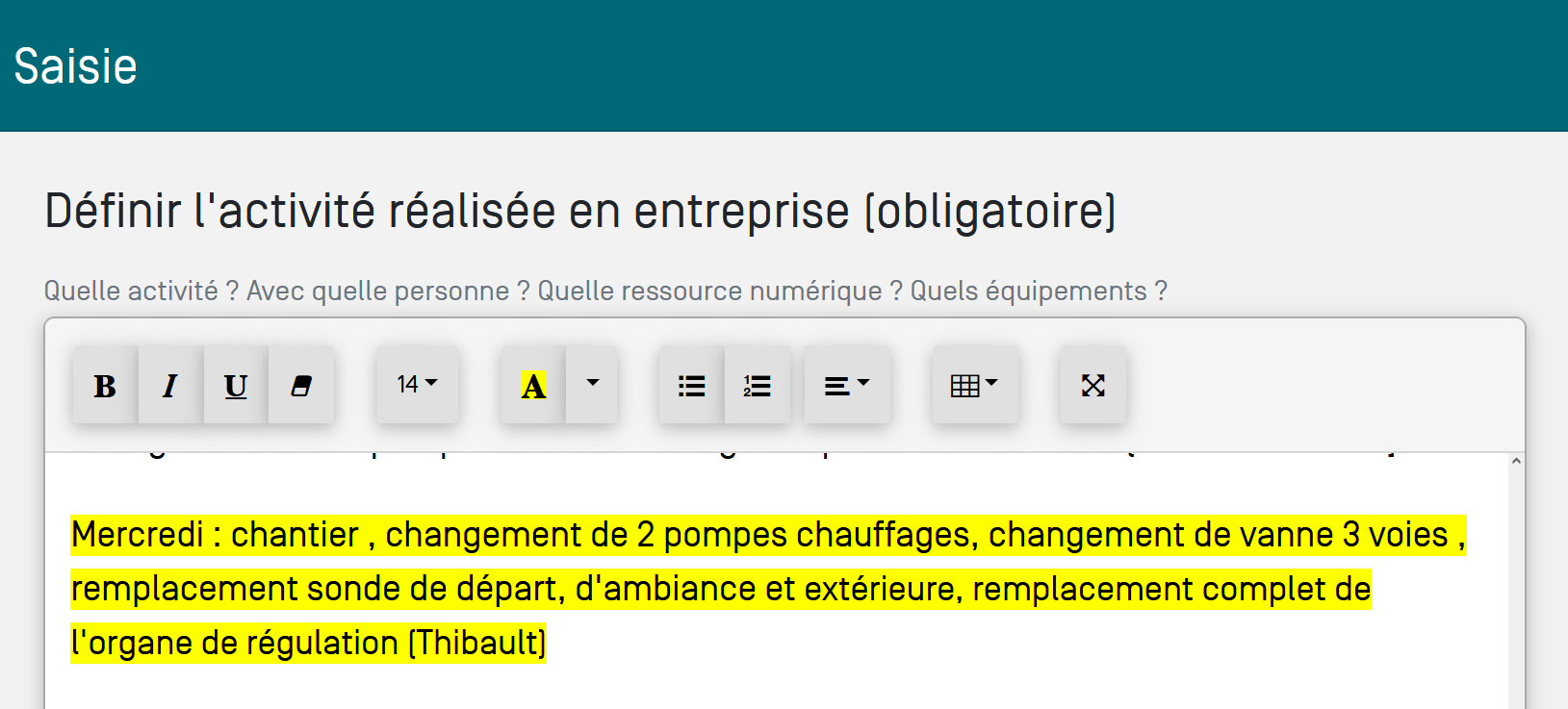 Pôles d’activités, blocs de compétences et épreuves associées
Retour d’expérience sur visite en entreprise au lycée Mendes France de Rennes
Utilisation de l’outil de suivi Cpro
Saisie de ses activités par l’apprenti
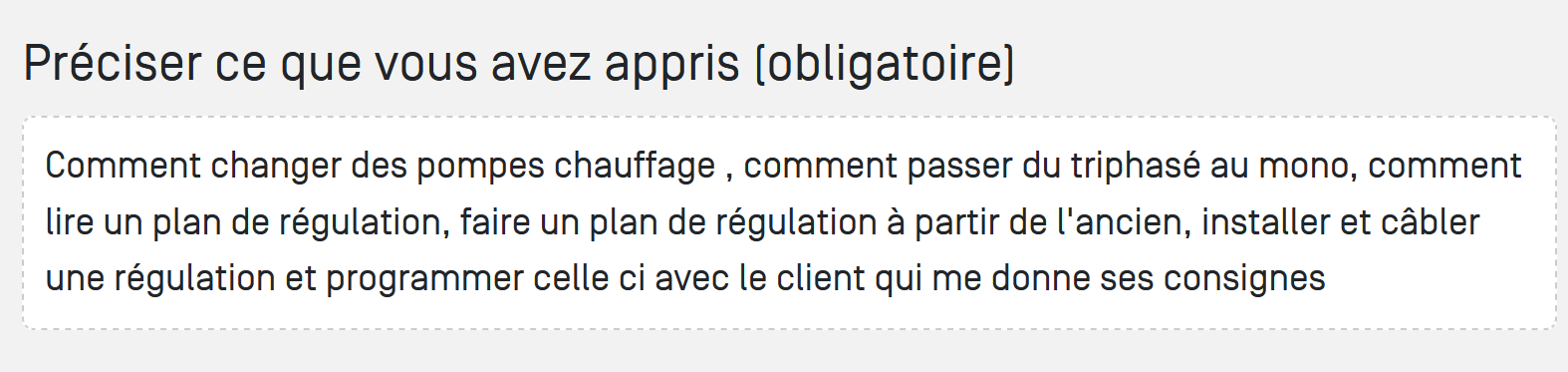 Pôles d’activités, blocs de compétences et épreuves associées
Retour d’expérience sur visite en entreprise au lycée Mendes France de Rennes
Utilisation de l’outil de suivi Cpro
Saisie de ses activités par l’apprenti
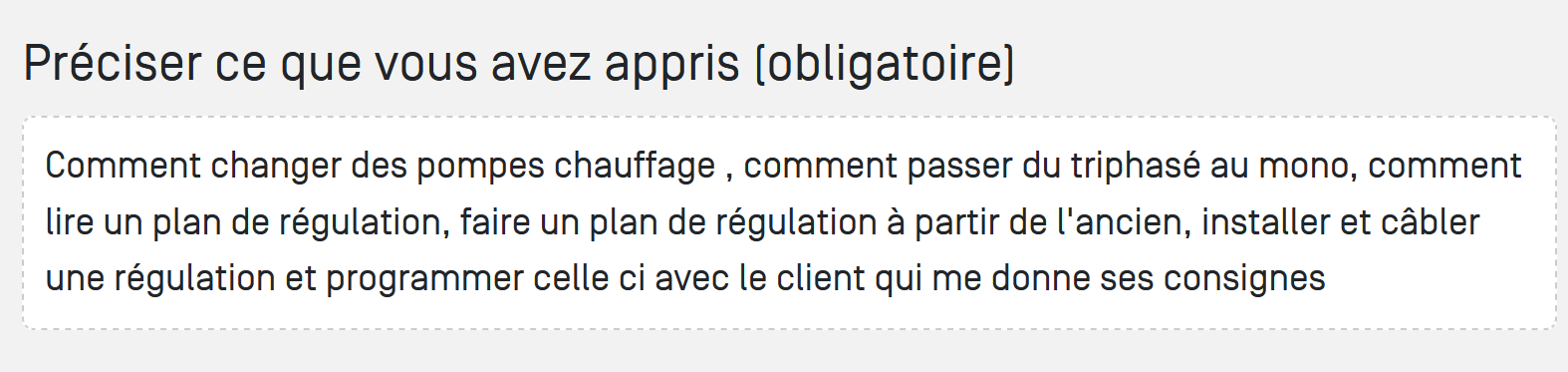 Pôles d’activités, blocs de compétences et épreuves associées
Retour d’expérience sur visite en entreprise au lycée Mendes France de Rennes
Utilisation de l’outil de suivi Cpro
Prise de connaissance des activités de l’apprenti avant visite

Sélection des activités en lien avec les attendus du référentiel
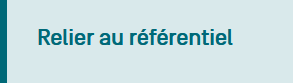 Pôles d’activités, blocs de compétences et épreuves associées
Retour d’expérience sur visite en entreprise au lycée Mendes France de Rennes
Utilisation de l’outil de suivi Cpro
Repérage des tâches du référentiel
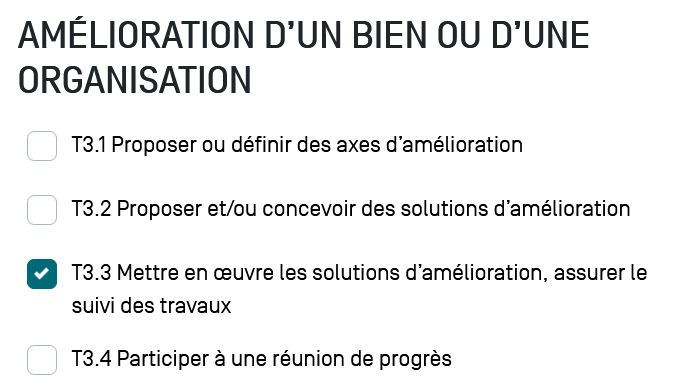 Pôles d’activités, blocs de compétences et épreuves associées
Retour d’expérience sur visite en entreprise au lycée Mendes France de Rennes
Utilisation de l’outil de suivi Cpro
Sélection des compétences du référentiel associées
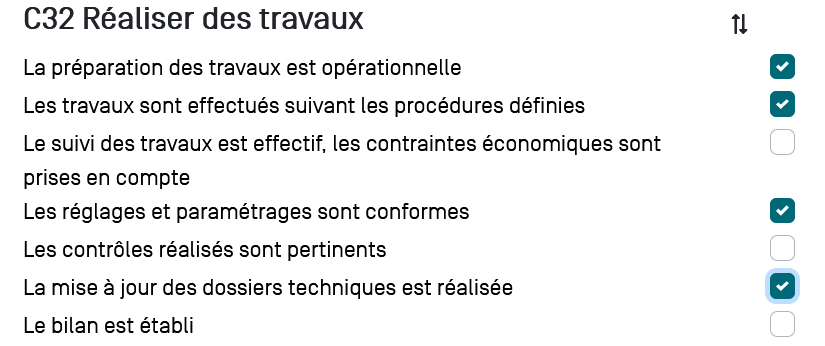 Pôles d’activités, blocs de compétences et épreuves associées
Retour d’expérience sur visite en entreprise au lycée Mendes France de Rennes
Utilisation de l’outil de suivi Cpro
Evaluation des compétences avec le maître d’apprentissage
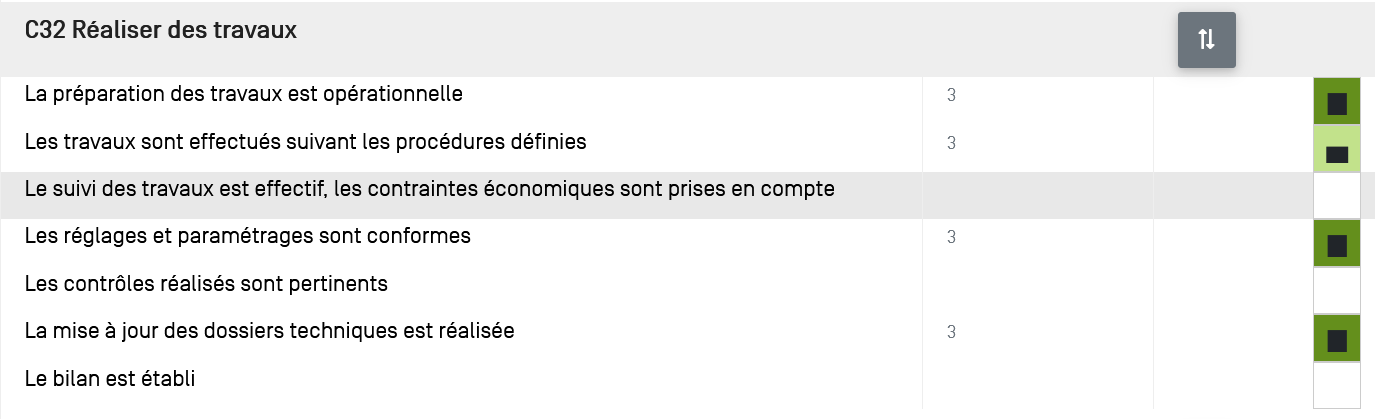 Pôles d’activités, blocs de compétences et épreuves associées
Retour d’expérience sur visite en entreprise au lycée Mendes France de Rennes
Utilisation de l’outil de suivi Cpro
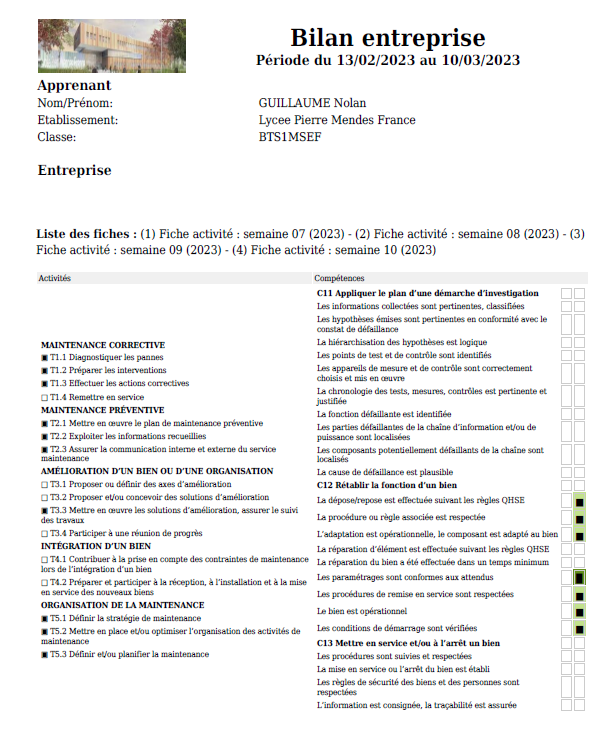 Edition d’un bilan entreprise
Pôles d’activités, blocs de compétences et épreuves associées
Evaluation par compétences avec PRONOTE – Lycée R. ELIZE (72) – Pascal DENIS
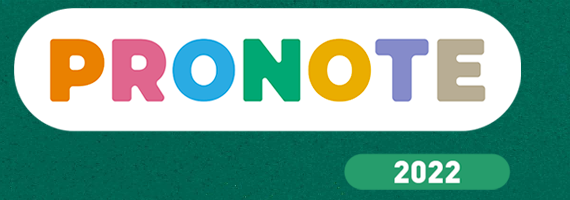 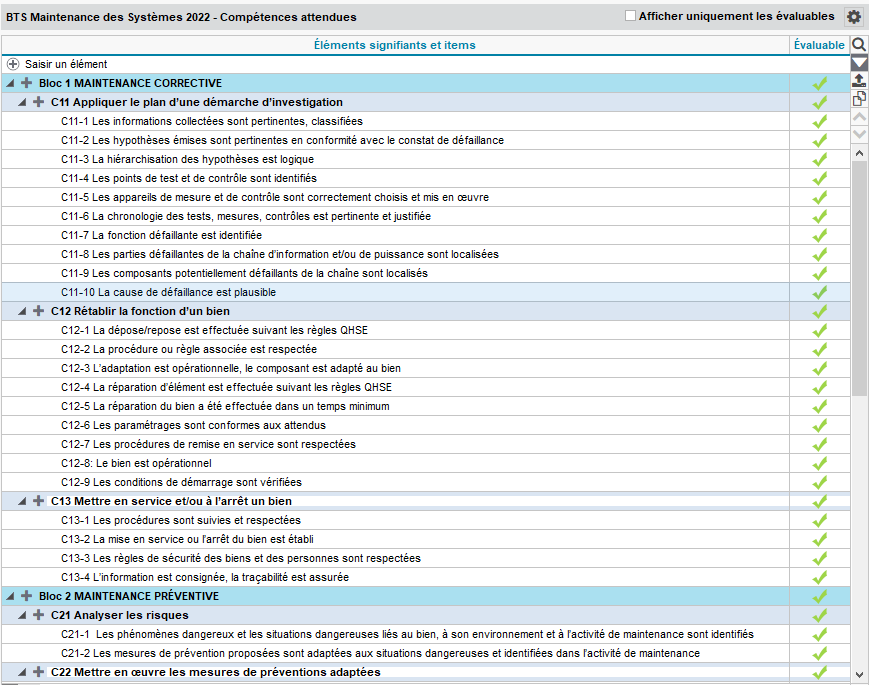 Saisie du référentiel dans PRONOTE
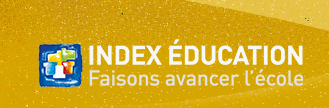 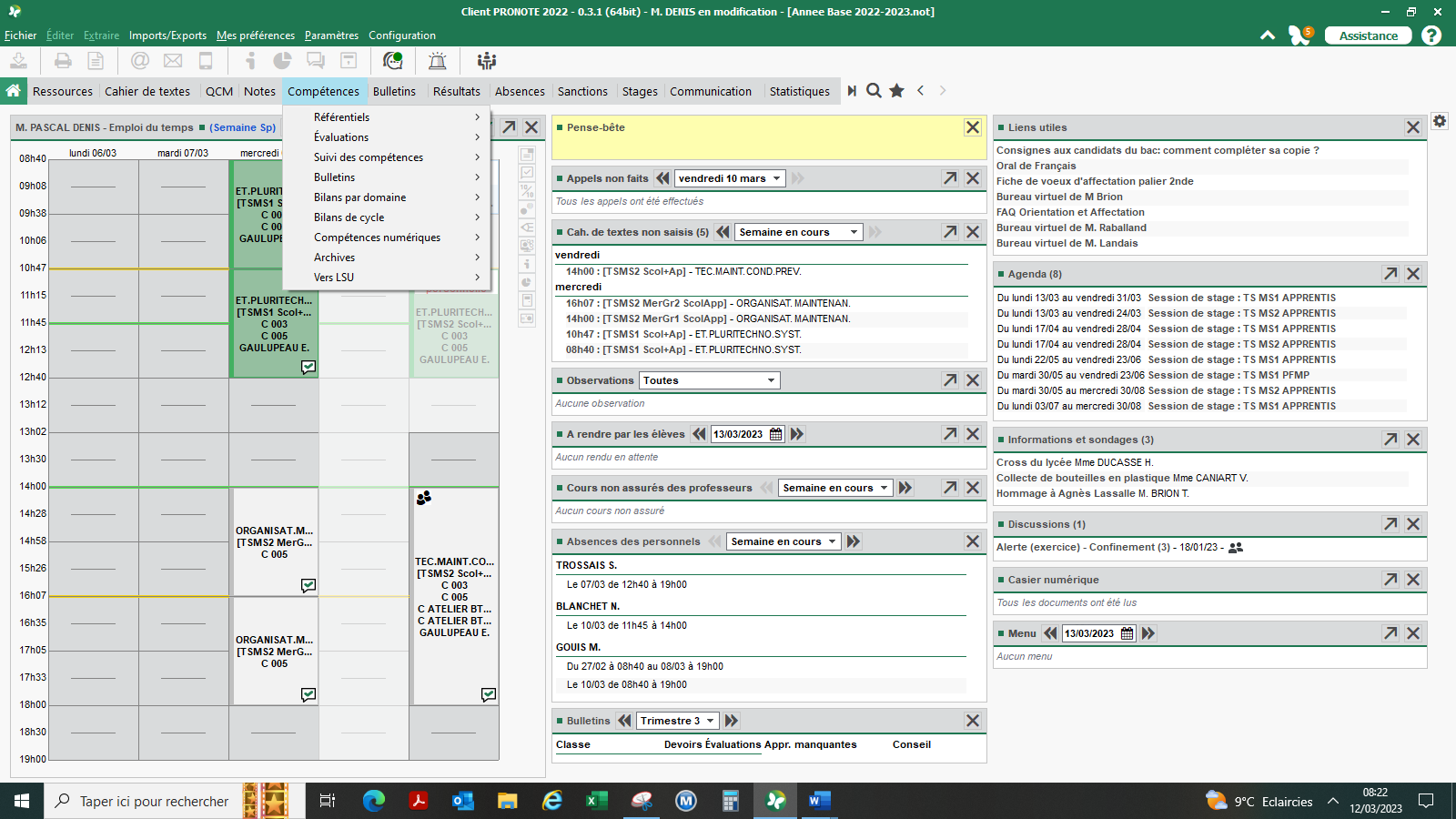 Pôles d’activités, blocs de compétences et épreuves associées
Evaluation par compétences avec PRONOTE
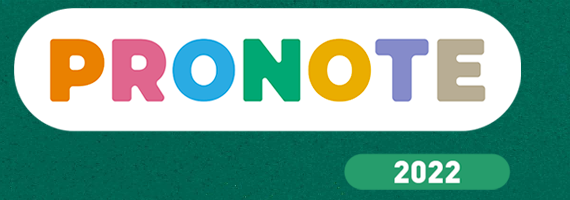 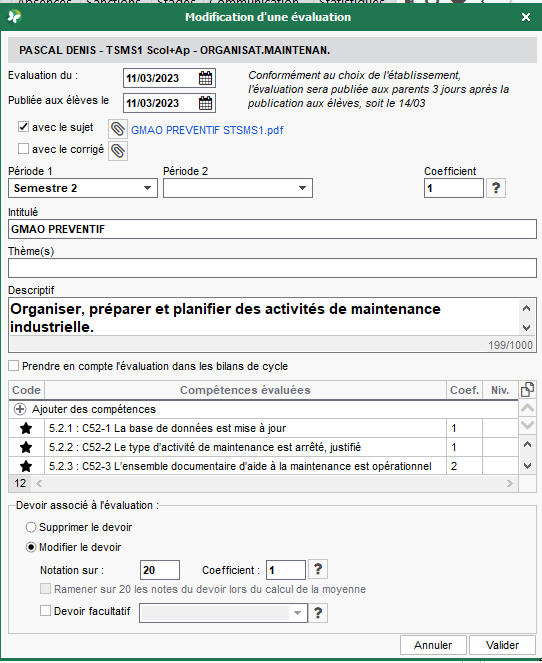 Saisie d’une situation d’évaluation
Poids de la compétence
Compétences
Pôles d’activités, blocs de compétences et épreuves associées
Evaluation par compétences avec PRONOTE
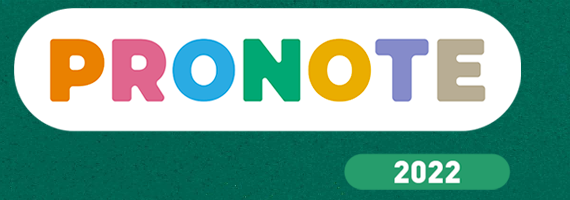 Saisie d’une situation d’évaluation
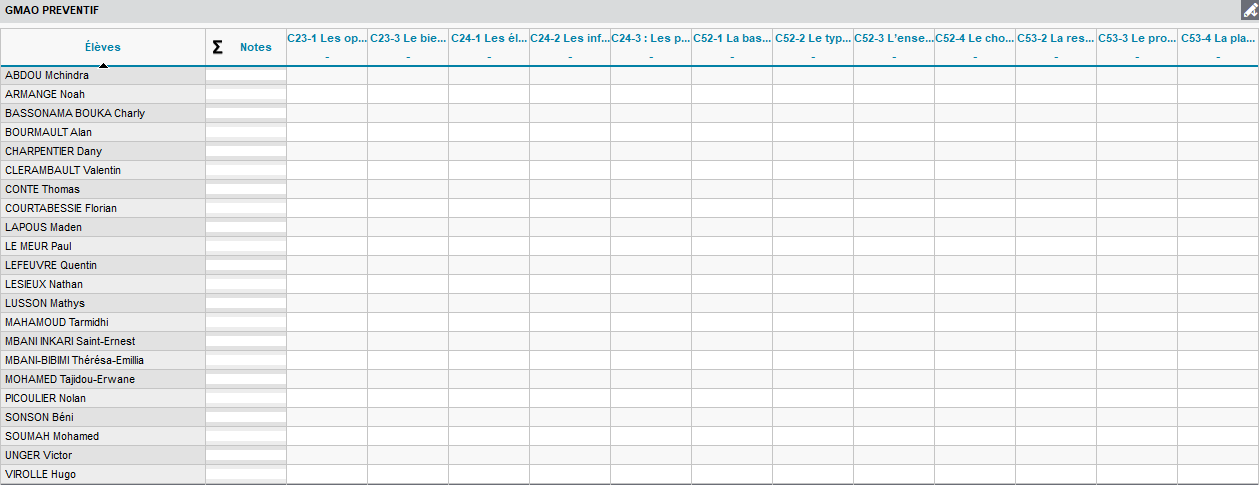 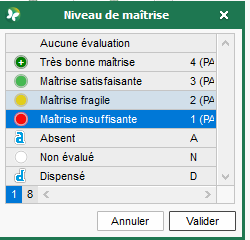 Génération de la note
Pôles d’activités, blocs de compétences et épreuves associées
Evaluation par compétences avec PRONOTE
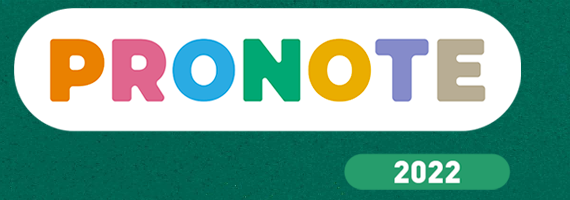 Bilan d’une situation évaluation
Bilan global par apprenant
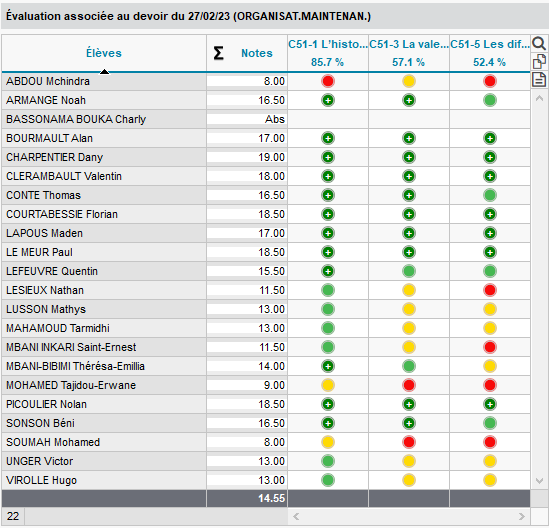 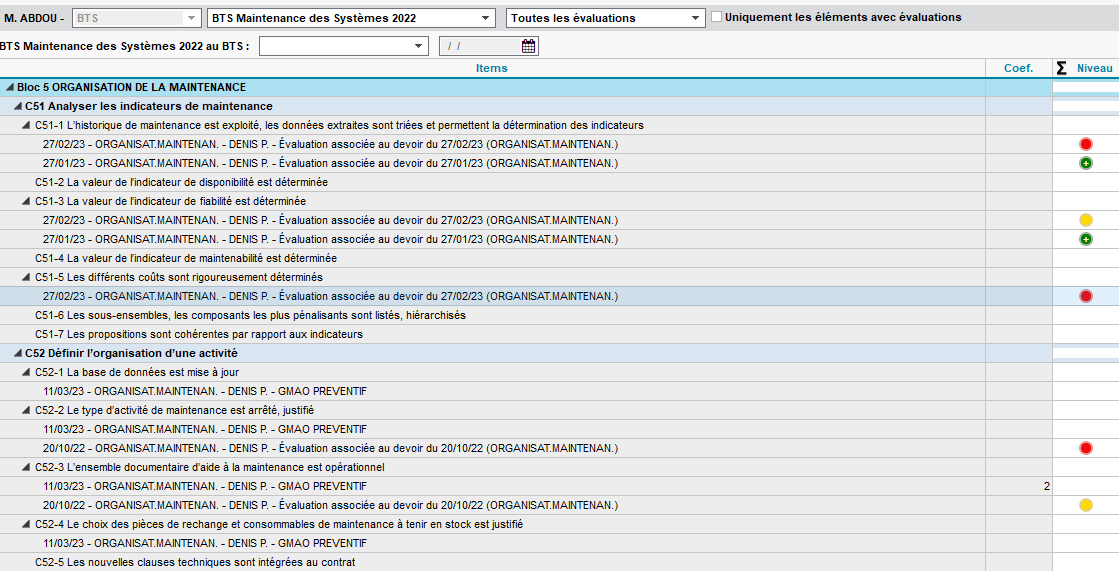 Pôles d’activités, blocs de compétences et épreuves associées
Evaluation par compétences avec PRONOTE
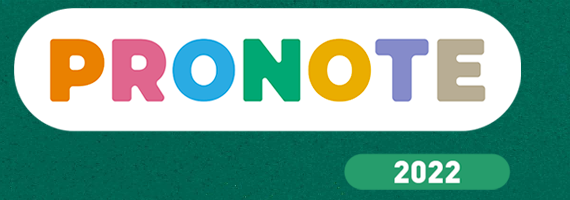 Bilan global de l’acquisition des compétences
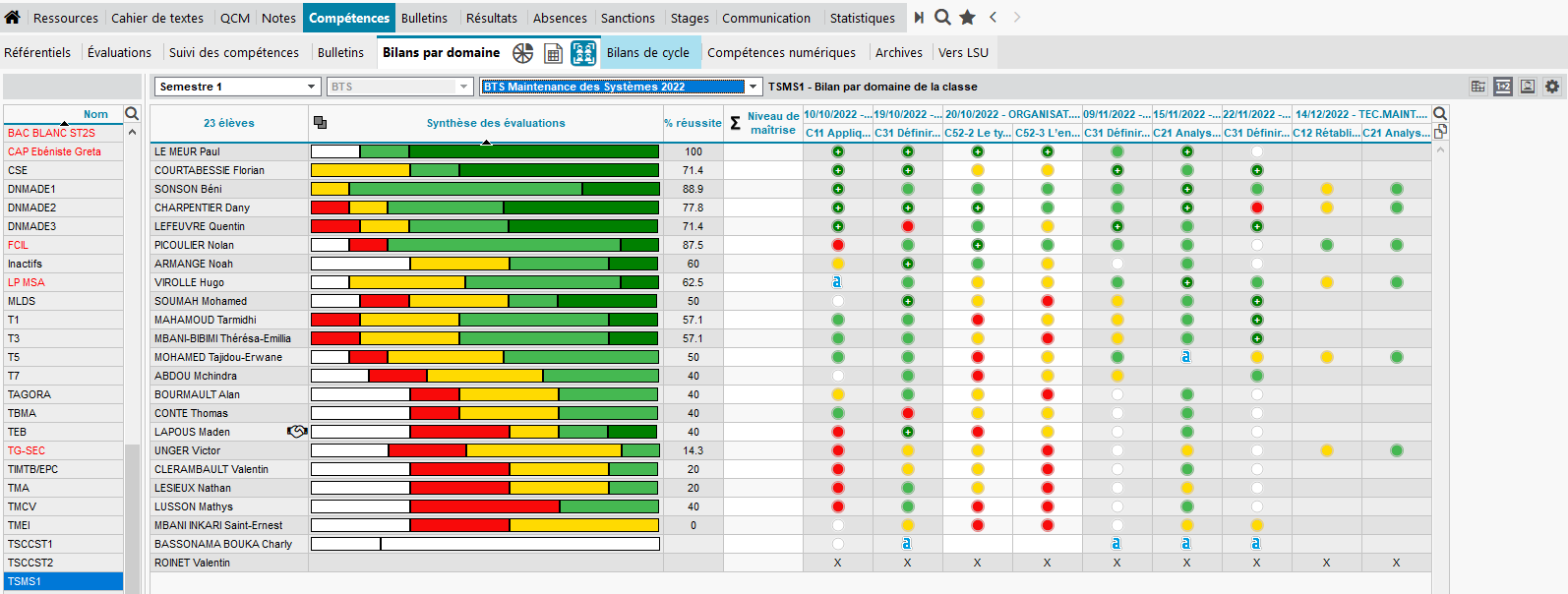 Pôles d’activités, blocs de compétences et épreuves associées
Evaluation par compétences avec PRONOTE
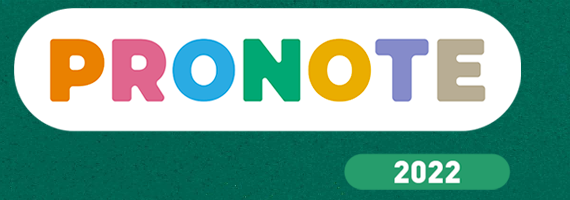 Calcul de la note avec PRONOTE
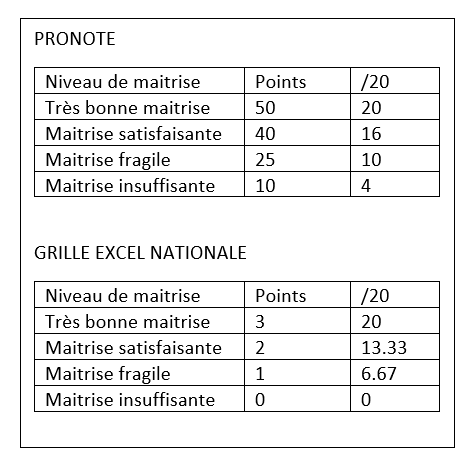 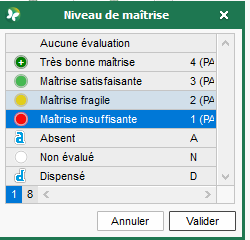 Pôles d’activités, blocs de compétences et épreuves associées
Q.5  Comment allez-vous procéder pour la certification ? 
Avez-vous commencé à réaliser des bilans de compétences? 
Sur quelles bases vous appuyez-vous?
Pôles d’activités, blocs de compétences et épreuves associées
Comment évaluer ?
Sur l’ensemble de la formation :
Nombre minimum de situations au lycée
En entreprise  Document d’appui à des situations de certification 
 Objectif : Démontrer une qualité des situations proposées
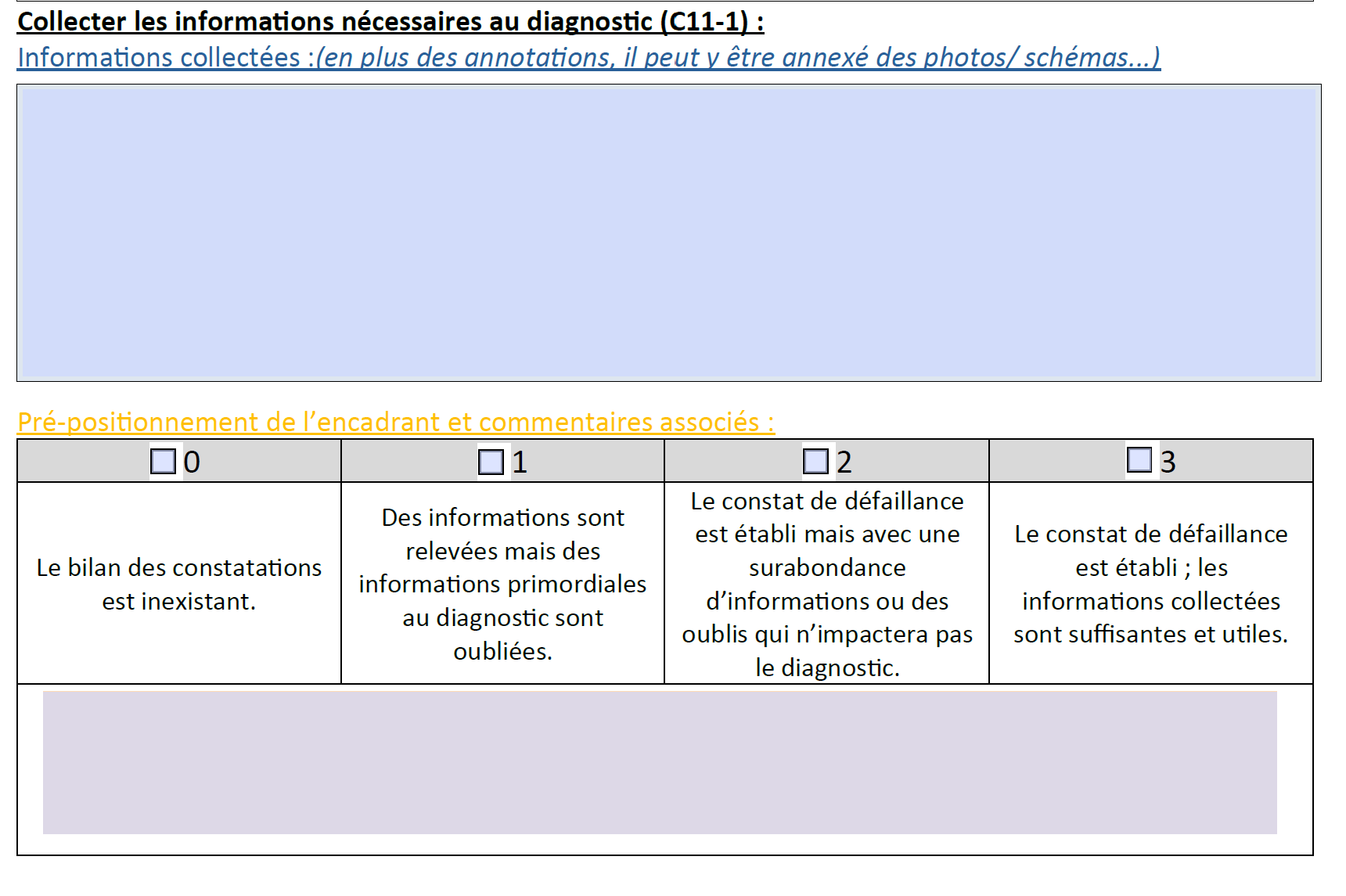 Extrait du document pour le pôle 1 à remplir par l’étudiant, à pré-positionner par le tuteur puis à valider par l’enseignant lors d’une visite en entreprise